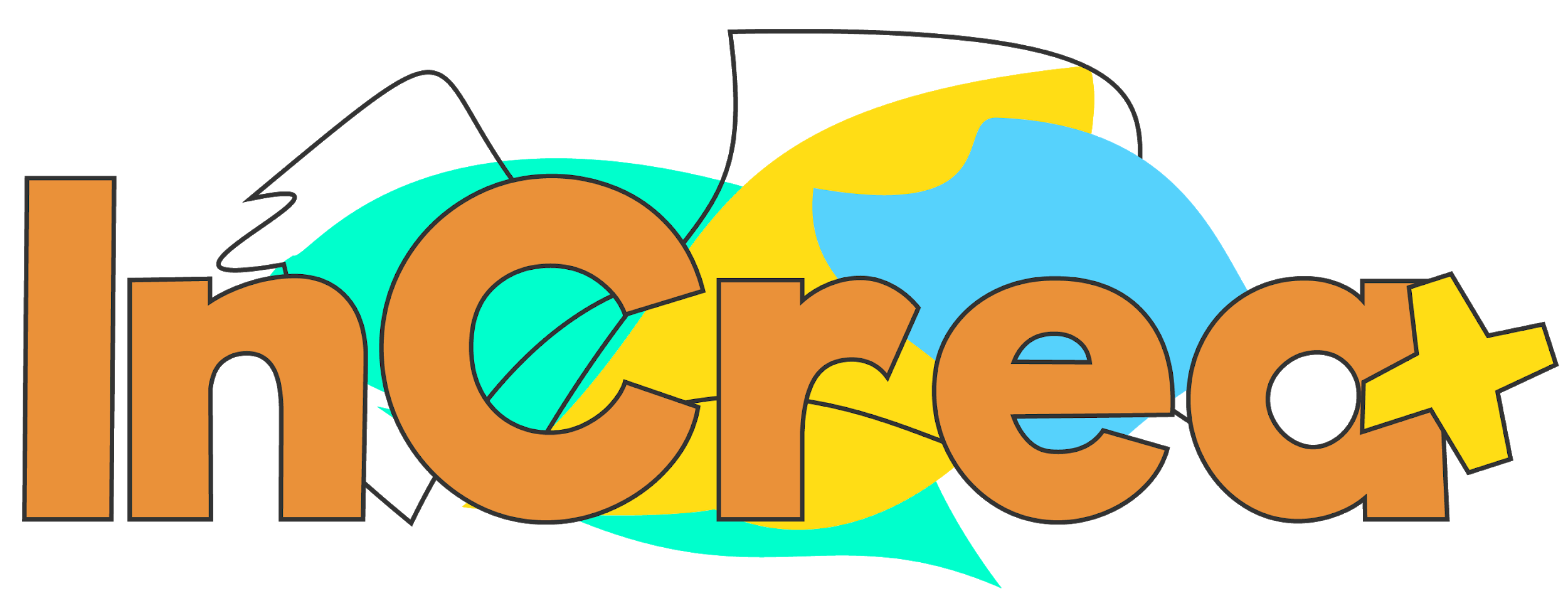 Inclusive CREAtivity through Educational Artmaking
InCrea+ учебна програма
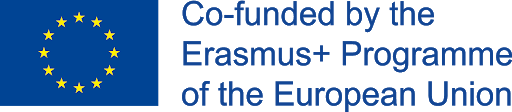 This project has been funded with the support from the European Union.
This material reflects the views only of the author, and the Commission cannot be held responsible for any use which may be made of the information contained therein.
Работа с общността
[Speaker Notes: USE THIS SPACE TO ADD NOTES FOR THE TRAINERS]
Цели
Да представи примери и опит от живота извън непосредствения кръг на участниците, за да подобри разбирането относно темите, залегнали в InCrea+ и да предизвика желание за по-нататъшно участие.
Да даде разбиране за набора от възможности, които съществуват за сътрудничество с организации от общността в рамките на образователни проекти за изкуство.
По-нататъшно повишаване на осведомеността в общността, не само относно разглежданите проблеми, но и за ангажираността на младежите и как организации от общността могат да си сътрудничат с училищата.
Арт-базирани образователни дейности – от и за общността
Проучване Образование по изкуства и култура в европейските училища, реализирано от Евридика (EACEA, 2009), представя актуална, изчерпателна и съпоставима информация за образователната политика по изкуствата в 30 европейски държави. Ползите от участието на изкуствата в образованието са доста сходни между отделните страни: почти всички респонденти споменават „художествени умения, знания и разбиране“, „критична оценка“, „културно наследство“, „индивидуално изразяване/идентичност“, „културно разнообразие“ и „креативност“.
[Speaker Notes: Европейска изпълнителна агенция за образование, аудио-визия и култура (EACEA) 
В по-голямата част от страните образованието по изкуства също има за цел личностно и емоционално развитие, тъй като насърчава социалните умения и самореализация чрез изпитване на удоволствие и удовлетворение.]
Включване на изкуства в ежедневието на гражданите
Всяка общност трябва да насърчава гражданите да бъдат активни участници в предаването на културни послания и промяната. Държавите трябва да проучат поредица от действия, за да включат изкуствата в ежедневния живот на своите граждани:
Подобряване на профила на изкуствата в училищата, чрез надграждане на положителното отношение на родителите към дейностите по изкуства и очертаване на значимостта на творческите умения, както за икономиката, така и за личностното израстване.
Целева подкрепа за подготвянето и обучението на преподаватели, за изграждане на тяхната увереност чрез изкуства.
Създаване на висококачествени партньорства между творци, организации от културните среди посредством координирани програми.
Развитието на национални фестивали и състезания за демонстриране на арт-дейности, които са полезни за цялото общество.
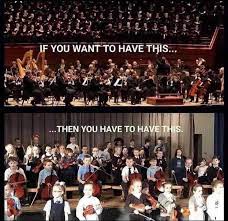 [Speaker Notes: Всички са запознати с това известно меме. В нашия случай не става дума за музика, или поне не само, както и не иде реч за създаване на професионални артисти и творци. В нашия контекст това меме е символичен образ на това, което е необходимо, за да имаме деца, които растат в общество, което функционира като оркестър – сплотено, приобщаващо всички, създаващо ползи както за индивида, така и за общността. Това, което ни е нужно, са условия за установяване на този дух – на единство, приобщеност, взаимно уважение и разбиране – от възможно най-рано и винаги с подкрепата на изкуствата. Необходимо е цяло село, за да бъде отгледано едно дете, затова да считаме, че училищата могат и трябва да се справят с тази задача сами не е правилния подход, чрез който обществото следва да адресира този въпрос. 
В слайдовете, които следват, ще ви представим някои чудесни примери за това какво организации от общността могат да предложат под формата на арт-дейности. Ще споделим добри практики от сферата на изкуствата за групи ученици, промотирани от различни видове организации от страните в партньорството.]
Арт-базирани добри практики с фокус приобщаващо образование
[Speaker Notes: USE THIS SPACE TO ADD NOTES FOR THE TRAINERS]
Добри практики от Литва
[Speaker Notes: Няколко въвеждащи думи преди да преминем към добрите практики, например: В Литва културното и художественото образование са интегрирани в различните образователни програми и инструменти. Представителите на страната твърдят, че художественото образование е важна част от възпитанието на пълноценна личност, определя креативността на човека, комуникативните умения и прилагането на придобитите знания и опит в нови житейски ситуации.
Стратегията Литва 2030 също така обръща внимание на значението на неформалното образование, свързано с културното образование, и предвижда необходимостта от включване на професионалисти от различни области на културата в образованието.]
Социалното включване на уязвими деца чрез изкуство в литовско-белоруските гранични региони
Промотьор: Администрацията на община регион Varėna 
Кой я изпълнява: учители, преминали специализирано обучение. 
Предизвикателството, с което тази практика се бори, е със социален характер. Практиката е изпълнена в 3 фази:
Фаза едно, която представя теми за самопознание, задачи, фокусирани върху отделния ученик (АЗът)
Фаза две, която представя теми за комуникация с някой друг, задачи за развитие на междуличностни отношения (фокус върху АЗ и ТИ)
Фаза три – групова комуникация, теми за сътрудничество, колективни творчески задачи (фокус върху НАС)
[Speaker Notes: Практиката осигурява безопасно пространство за съвместна работа между ученици с различни интереси и статус. Това е отличен пример за това как трябва да бъде организирана обстановката, за да могат участниците да създадат връзки и от всички участващи деца да бъде извадено най-доброто – давайки им възможност да избират задачите си, да работят сами или в сътрудничество с някого, както и чрез установяване на правила за приемане и приятелство.]
Социалното включване на уязвими деца чрез изкуство в литовско-белоруските гранични региони
Цели на дейността:
Да помага на ученици с по-малко възможности да се занимават с артистични дейности и да си сътрудничат с други деца за развиване на емоционално познание, себеизразяване, самосъзнание, самоконтрол, уважение и самочувствие.
Да насърчава междуличностното взаимодействие, толерантността, емпатията на членовете на групата, да подпомага формирането на положително отношение към околната среда, към партньора в комуникацията, да може да контролира поведението.
Развиване на умения за групово сътрудничество, толерантност, насърчаване на отговорност към групата, участие в живота на училищната общност.
Да насърчи креативността и мотивацията на учениците за активно и творческо осъществяване на техните художествени идеи.
Социалното включване на уязвими деца чрез изкуство в литовско-белоруските гранични региони
Дейността е организирана като творчески, естетически ритуал, поддържащ фиксирана структурирана част в началото и в края, оформяща дейността (осигуряваща необходимостта от сигурност) и средна част с променящо се съдържание, но с все пак постоянна, предвидима структура (осигуряваща необходимостта от нови открития). Неразделна част от този тип дейности, като изключим поздравите и сбогуванията, са размисъла и/или самооценката. Децата разсъждават на две нива: 1. за емоционалното си състояние (как се чувстват); 2. За това как са успели да участват и изпълнят задачите (какво са научили)
Дейността използва музика и стъпва на принципите на арт-терапията. Тя включва различни средства за изразяване и ангажиране (УДО).
Допълнителни подробности в глава 5 от методическия материал.
[Speaker Notes: Арттерапия
Това е универсален метод за въздействие и се прилага  за всички възрасти и за всички деца, в т.ч. и за децата със СОП. Арттерапевтичната работа при тях създава условия за обогатяване на социалния опит и развиване на социалните умения. Рисунката или творбата дава възможност на детето то да се разпорежда с нея и това компенсира по някакъв начин положението му сред връстниците. Основана на творческия процес арт терапията дава възможност на децата да експериментират (да натрупат опит), да изразят себе си и да общуват. При арттерапевтичните дейности от особена важност е съблюдаването на принципа за свобода и спонтанност, което дава възможност на детето да изпита удовлетвореност от крайния продукт на своята дейност и съответно оказва положително влияние на самооценката на детето.
Друг важен принцип на арт терапията е одобрението и приемането на всички продукти от творческата дейност, независимо от тяхното съдържание, форма и качество. Тази дейност е безоценъчна и безкритична, а за детето със СОП е изключително важно да се създаде увереност в собствените сили.]
Възможност:
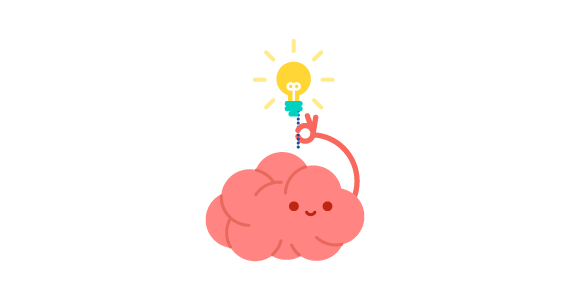 Изработването на SWOT анализ, насочен към вашите местни власти що се отнася до арт-базираните дейности за приобщаване би било добра идея, когато планирате нещо подобно.
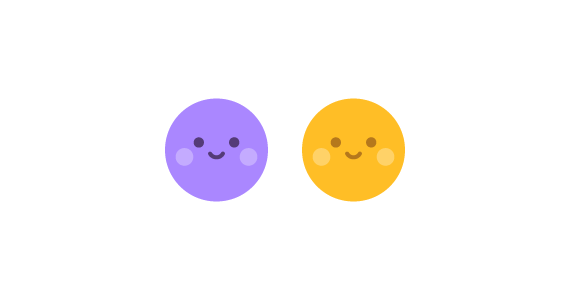 Приложение на QR код в образователния процес
Промотьор и реализатор е физическо лице (Ignas Stansilavicius), който се интересува от творческия и обучителен процес, свързан с използването на QR.
Целта е да се включат различни деца/млади хора, които да участват индивидуално или в групи; помага за изграждането на екипна работа; използване на любопитството на младите хора в учебния процес; използване на прости инструменти, достъпни за всяко дете/човек по нов, необичаен начин.
Предизвикателствата, с които тази практика се бори, са поведенчески
[Speaker Notes: Включвайки се в тази дейност, участниците ще засилят своята креативност и умения за сътрудничество. Дейността стимулира всички участници да „мислят извън кутията“ и да намерят предмет, който да бъде трансформиран в QR код. Тази дейност може да помогне за преодоляване на проблемите на изключване, свързани със социални и поведенчески причини. Наистина, това помага на участниците да бъдат ангажирани с преподаваната тема и взаимно да се уважават, за да създадат краен съвместен продукт.]
Приложение на QR код в образователния процес
Стъпки
1. Първо информацията, която ще бъде кодирана, трябва да бъде структурирана в кратки изречения и изписана. В QR кодове могат да се използват и снимки, връзки или дори звуци.
2. С помощта на онлайн инструмент (преобразувател на QR кодове) информацията може лесно да бъде превърната в QR кодове (или качена в сайт и въпросния сайт директно да бъде превърнат в код).
3. Кодовете могат да бъдат изтеглени и отпечатани на лист хартия. Важно е да използвате тъмно мастило за принтер, за да може камерата на смарт устройство лесно да го вземе.
4. QR кодовете могат да бъдат изрязани и скрити във всяка среда, избрана от преподавателя. Важно е да се има предвид, че е полезно да се организира такава дейност в среда, която помага за по-доброто разбиране на темата.
5. Участниците в дейността ще се нуждаят от приложение за четене на QR код на смарт устройство, за да сканират кодовете.
[Speaker Notes: N.B. Препоръчително е да направите лист със задачи, където участниците да отбелязват какво са открили. Със събраната информация участниците трябва да бъдат включени в дейност, която използва въпросната информация за изграждане на по-добро разбиране по темата. Например, подреждане на намерената информация или използването й за създаване на произведения на изкуството, или използването й като вдъхновение и т.н.]
Приложение на QR код в образователния процес
Този метод работи най-добре, когато участниците работят в екипи, тъй като е лесно да се разпределят отговорностите между съотборниците и всеки ученик участва в процеса. Този метод е доста прост, но за повечето участници е вълнуващ. Всеки се включва и чрез един и същ процес получава много сходни знания, чувства се приобщен и възнаграден многократно по време на урока. 
Универсалността на този метод може да се използва в почти всяка тема.
Допълнителни подробности в глава 5 от методическия материал.
Възможност:
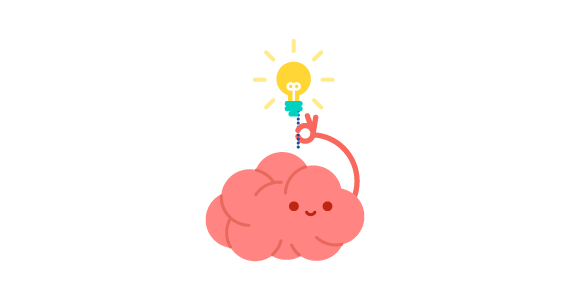 Включването в дейността на учител по ИТ или училищния системен администратор или ИТ експерт от местна софтуерна компания (може да е родител с достатъчно добри компетенции) е задължително ако самите вие не разполагате с необходимите технически умения.
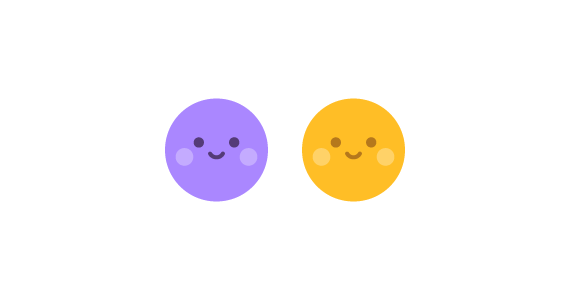 [Speaker Notes: Помислете за предмета, който преподавате и предстоящите теми/раздели за следващия месец и подгответе QR кодирана дейност със съдържание от вашия предмет, но с добавени арт дейности, например QR кодирани образи, които да се използват в групов колаж, който ще бъде изложен публично в училището. Достигането до кодираните образи ще изисква отговаряне на конректни научни въпроси по конкретна тема/урок. Учителят може да подготви съдържание, с което учениците да се запознаят (например видео материали или текстове за четене) с цел да се подготвят за научните въпроси (първата половина на това видео обяснява методологията на т.нар преобърната класна стая: https://youtu.be/h7tN1ZbyGno)]
Добри практики от Турция
[Speaker Notes: Някои въвеждащи думи, преди да се премине към добрите практики, например: През 1993 г. Министерството на националното образование стартира проект за обучение на надарени деца. В резултат на тези усилия бяха открити центрове за наука и изкуство (BİLSEM) към Главна дирекция за специално образование, ориентиране и консултиране с цел обучение на надарени ученици в областта на науката и изкуството. Директивата BİLSEM влезе в сила през 2007 г.
В статията на Arts Education Re(thinking) in Turkey (2014) се споменава, че програмите за образование по изкуствата, предлагани от културни институции и организации в системата на неформалното образование, позволяват на изкуството да достигне до публика в по-широк кръг. Тези програми предоставят възможност на лицата, които не са участвали или са получили ограничено образование във формалната образователна система, да развият своите умения за културна грамотност и да увеличат достъпа си до култура.]
Изкуство в моята чиния
Промотьор: Средно училище Kadir Has
Реализатори: родители
Предизвикателството, с което се бори тази практика е от социален характер.
В допълнение към развиването на креативни умения, занаятчийски и психомоторни умения, тази дейност още цели да подпомогне семействата да участват пряко в споделени дейности и за придобиване на умения за художествено мислене и получаване на одобрение, както от страна на обучители, така и от страна на връстници. 
Чудесна дейност за предизвикателни образователни периоди (като тези по време на пандемията) или лятната ваканция.
[Speaker Notes: Основни стъпки: 
Определяне на материалите
Поставяне на избраните материали върху чинията
Постигане на крайния вариант на създаваната творба
Окончателният вид е фотографиран отпред и отгоре
В допълнение, снимката на ученика, създал творбата също придружава творбата.
Направените снимки се изпращат на учителя по визуални изкуства и учителя по информатика, който е отговорен за социалните медии.
След това снимките биват публикувани в страниците на училището в социалните медии.]
Идея:
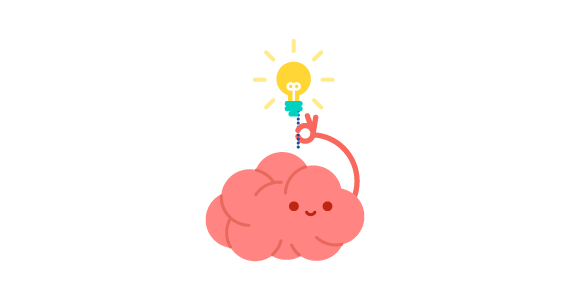 За да направите вашите дейности приобщаващи за деца, застрашени от риск от изключване заради социални предизвикателства, помислете как училището би могло да ги подкрепи с материали, идеи или устройство за дистанционно обучение, снабдено с интернет връзка.
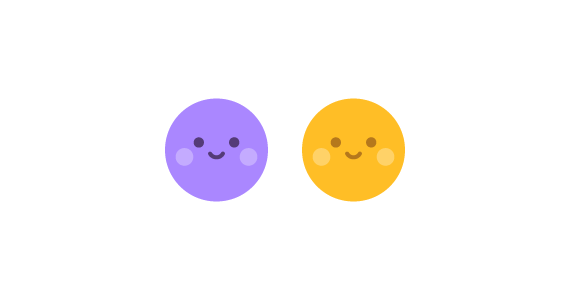 Втори живот за предметите
Промотьор: Средно училище Besime Özderici 
Реализатори: родители
Предизвикателствата, с които се бори тази практика са социо-икономически.
Съдържание: участниците събират много различни материали (плат, метал, пластмаса и други) или предмети, които са остарели или са загубили своята функционалност и обмислят как да комбинират, пренаредят или модифицират всичко, с което разполагат, за да създадат нови хармонични артистични продукти, използвайки своята оригиналност, въображение и естетически вкус.
Отлична дейност за подготвяне на умовете за преодоляване на линейната икономика, за постигане на по-дълбоко разбиране и оценяване на всичко, което ни заобикаля, както и за постигане на гъвкав подход към функционалността на различните предмети.
[Speaker Notes: Ценно е да се спомене също така, че произведението на изкуството се появява в резултат от въображението на учениците и се материализира посредством различните материали и принос и идеи на всички ученици. То обогатява перспективите и подкрепя изкуството и креативността.]
Възможност:
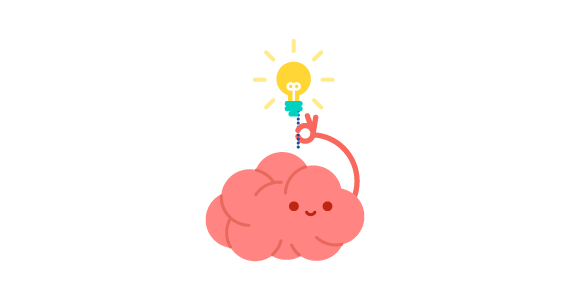 Дейности като тази могат да бъдат използвани за откриване или подготовка за въвеждането на други теми от сорта на замърсяване, климатични промени, непосредствените заплахи на линейната икономика и прочие.
Добри практики от България
[Speaker Notes: Някои въвеждащи думи преди преминаването към добрите практики, например: Образованието по изкуства и култура съществува в България като интегрирана училищна област в специални училища под управлението на Министерството на културата. В общообразователните училища, управлявани от МОН, преподаването на изкуства се случва единствено под формата на часове по изобразително изкуство и музика. Интересно е да се спомене, че национална програма, инициатива организирана съвместно от три уставни органа: Министерството на образованието и науката, Министерството на културата и Правителствената агенция за закрила на детето, през последните пет години финансира дейности, насочени към насърчаване на свързаните с изкуството фестивали и събития, например такива, предназначени да насърчават креативността и талантите на надарените деца. Тази програма може също да отпуска грантове на деца, които се представят изключително в национални или международни състезания.]
Арт занимания с участници в тийнейджърска възраст от Център за деца с увреждания „Св. Врач“
Промотьор: системент арт коснултант
Тази практика се бори с физически и когнитивни предизвикателства.
Цели: развиване на комуникационните умения на деца с увреждания чрез артистични дейности.
Съдържание: Реализирани са различни изобразителни задачи, които са съчетани с елементи на театър. Децата рисуват, моделират, апликират и накрая им се предоставя възможност да презентират (с помощта на специалист), да изиграят като пантомима, или просто да разкажат това, което са изобразили. 
Децата развиват умения за изразяване по различни начини, което е трудно за тях при други обстоятелства. 
Практиката е възможност за по-близък контакт между възрастни и деца с увреждания, за по-успешно предаване на емоциите и изразяване на потребностите. Приобщаване в рамките на общността.
Възможност:
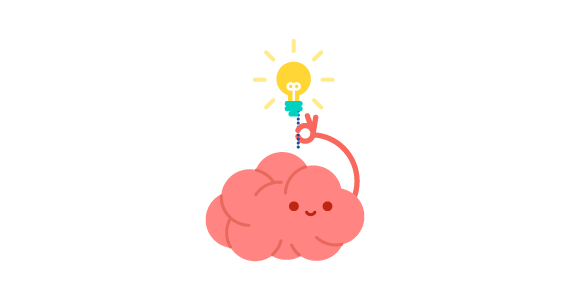 За да научите вашите ученици на емпатия и толерантност и да фасилитирате приобщаването, за препоръчване е включването в мрежа и изпълнението на общи дейности с организации/центрове в региона, които работят с деца с различни физически или ментални увреждания.
Съботни семейни арт ателиета (за деца и родители)
Промотьор: Green Art Center
Цел: Споделяне на приятни занимания между членовете на семейството; прекарване време заедно в творчески активности; развиване на взаимоотношенията в семейството; разгръщане на индивидуалните дарби и таланти на всеки член на семейството; създаване на приятелски връзки между различни семейства чрез споделяне на общи интереси и занимания; формиране на квартална общност от семейства със сходни интереси. 
Съдържание: Проведена серия от съботни ателиета, всяко от които се базира на различна изобразителна техника (колаж, инсталации, декорация, живопис, апликация, конструиране и др.). Отделните операции са разпределяни спонтанно между членовете на семейството в зависимост от предпочитанията, уменията, сръчностите и талантите на всеки от тях. Изобразителните задачи са с различна сложност и изискват различна продължителност на заниманията.
[Speaker Notes: Основни стъпки 
1.Първите ателиета изискваха време за запознаване между участниците, но постепенно тези минути бяха отделяни за създаване на приятна атмосфера – с кафе, чай, музика и кратки разговори между участниците.
2.Водещият представяше задачата – идея, цел, изобразителни материали, алгоритъм, технически особености и т.н.
3.Семействата спонтанно разпределяха дейностите между членовете или пък всеки изпълняваше цялата задача самостоятелно. Даваха си съвети, взаимно си помагаха, измисляха решения на възникващите творчески проблеми, понякога се караха и сърдеха, понякога се насърчаваха или пък влизаха в колаборация с другите семейства. Водещият през цялото време беше на разположение за разяснения и консултации.
4.Последните минути бяха за импровизирана изложба на резултатите. Водещият провеждаше беседа, в която участниците се насърчаваха да споделят преживяванията си по време на ателието, както и да презентират работите си.]
Възможност:
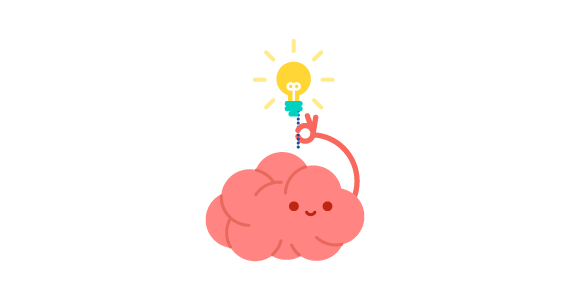 Представете си една удължена учителско-родителско-детска среща, в рамките на която групата се занимава с изпълнението на творческа задача, вместо да слуша какви са училищните правила, информация за оценки, проблеми и прочие. Какво облекчение би донесла подобна среща за всички участници? Какви възможности за опознаване и сближаване между семейства с различен социо-икономически статус, културен или етнчески произход?
Добри практики от Испания
[Speaker Notes: Някои въвеждащи думи, преди да се премине към добрите практики, например: Векове и смесени култури са оставили своята завладяваща следа в Испания с едно от най-удивителното художествено наследство в света - тук са събрани шедьоври, създадени от Веласкес, Пикасо, Дали и Гауди.
Испания е страна, в която културното и езиково разнообразие е основополагащ принцип, залегнал в нейната конституция. Испания се фокусира върху чувствителността към изкуствата (може би предполагаща естетическа оценка) като част от подготовката за живота на възрастните, според проучването „Образование по изкуства и култура в училище в Европа“ (Eurydice, 2009). В Испания целта на основното образование е да осигури глобално образование и учениците трябва да практикуват и да участват активно в представянето на изкуствата, както и да се научат да ценят изкуствата. Целта на средното ниво е да осигури интегрирано образование и чрез участие в художественото образование учениците да развият разбиране за изкуствата в областта на социалните науки. 
В Испания законодателството относно минималната национална основна учебна програма установява, освен целите за етапите, и основните компетентности, които учениците трябва да придобият във всички области и предмети на задължителното образование, като тези компетенции включват „Културна и художествена компетентност“.
И Испания, и Литва подчертават приноса на извънкласните дейности по изкуствата за цялостното развитие на младите хора. Испания разглежда извънкласните дейности по изкуства като неформален метод за принос за развитието на учениците, а не като пряк принос към обучението им по учебната програма.]
Riborquestra
Промотьор: Riborquestra
Предизвикателства: културни
Цели: Riborquestra е междупоколенческа и общностна организация в район на Барселона Ciutat Vella. Тя цели да допринесе за подобряване на живота на хората в общността, като предостави ресурси за артистично обучение. Riborquestra насърчава личностното израстване и фасилитира развитието на общността, като предоставя възможност за изучаване на музикален инструмент и включване в оркестър. Целта на Riborquestra е, чрез култура и групова музикална практика и представления, да насърчава солидарността, спокойното съжителство, приобщаването и междукултурността в квартала.
Децата и младежите участват, като изучават отделно определени инструменти и след това се събират, за да формират оркестър. Участниците разполагат с един час на инструментален клас седмично и час за оркестрова репетиция, където имат възможността да се срещнат с всички други хора, изучаващи различни инструменти.
[Speaker Notes: Подробности за главните стъпки: Всички музикални часове са безплатни и достъпни. Инструментите се даряват на организацията и има инструментална банка, от която всеки участник получава свой собствен инструмент. Можете да се регистрирате онлайн за участие и когато инструментите са налични, нови членове могат да бъдат включени в социалния проект. Музикантите участват в два часа занимания седмично; един час специално обучение за инструмент и един час, в който всички участници се събират за оркестрова репетиция. Практиката се ориентира към изпълнения, които позволяват отдалечаване от зрелищността и улесняват активното участие на общността в културния живот на квартала. Това също така позволява връзка с общността към техния район и превръща квартала в обществено пространство за срещи.
Риборкестра, основан през 2009 г., е посветен на използването на културата като средство за развитие на общността. До 2012 г. те са принудени да преустановят дейността си в резултат на недостатъчна финансова подкрепа. Редица учители и семейства се заеха да продължат с проекта, който през следващата година беше субсидиран от общината. Оттогава получава финансова подкрепа от областта, от фирми и частни лица в подкрепа на социално-културния принос, който проектът прави към общността.]
Riborquestra
Ползи от тази добра практика за целевите групи 
Проектът осигури пространство за съвместно съществуване и диалог между хора от различни културни среди, които всички живеят в квартала. Този проект насърчава личностното израстване на участващите деца и млади хора и им дава възможност да участват активно в положителното развитие на своята общност. Участниците учат чрез активна и творческа дейност и експериментиране и проектът демонстрира ползите от взаимоотношенията между поколенията. 
Въздействие върху общността / социално въздействие 
Риборкестра се превърна в част от идентичността на квартала, в който се намира. Това е пространство, където се създават и насърчават социални връзки. В резултат на проекта има по-голямо чувство на гордост, доверие и общност, както в рамките на организацията, така и с местността. Чрез общия език на музиката се засилва чувството за принадлежност.
[Speaker Notes: Музикалното обучение проправи пътя за социална трансформация в общността и добави богат културен аспект и значение за общността.]
Възможност:
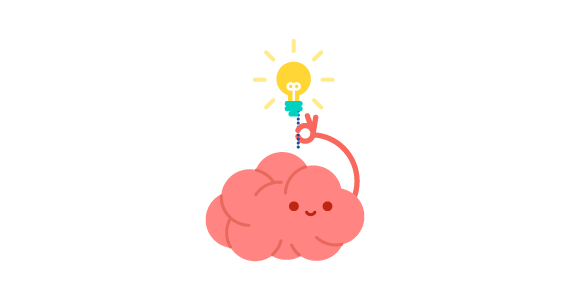 Разглеждането на една дейност като солова задача може да ви изпълни с притеснения и опасения относно нейната изпълнимост, тя може да ви се стори твърде сложна. Сега си представете, че имате подкрепата на учителя по музика или на активен родител музикант. Дейността веднага стана по-възможна, нали?
Квартали: социално включване чрез изкуство
Промотьор: НПО и музей на изкуствата
Цел: да се насърчи сближаването и социалното приобщаване на групи от деца и млади хора чрез тяхното признаване като общност и чрез взаимовръзка с други групи от връстници. Проектът улеснява съвместното съществуване, като разпознава квартала и различните сектори, които съставляват общността, като използва опита от изкуството, творчеството и символичното изразяване като отправна точка.
Предизвикателство: социо-икономически предизвикателства
Съдържание: поредица от дейности и семинари с различни цели, като използване на социалния характер на изкуството, особено във връзка с неговите възможности за изграждане на социално сближаване и оформяне на идентичност, насърчаване на индивидуалното развитие на младите хора във връзка с елементи като креативност и придобиване на знания и умения чрез групова работа.
[Speaker Notes: Проектът е фокусиран върху устойчивото развитие на обществото и търсенето на идентичността в сектори, които формират разнородността на конкретна градска среда. Той се фокусира върху среда, в която децата могат да се чувстват интегрирани, чрез изпозлването на изкуство като катализатор на комуникация и развитие на индивида. Той също така има за задача да доближи арт-центъра до обществото и да го откъсне от класическата асоциация с елитно пространство.]
Квартали: социално включване чрез изкуство
Проектът работи в различни художествени дисциплини като: директно експериментиране, манипулация, докосване, поглед, рисуване и заснемане на заобикалящата среда, за да се види, че изкуството е творчески израз на идеи, преживявания и емоции. Проектът също така предлага да се експериментира с трансформацията и повторното използване на обекти чрез деконтекстуализиране на вече съществуващ обект и поставянето му в художествената сфера.
Основните дейности на проекта включват:
Първоначална дискусия в малка група относно едно или две произведения на изкуството, следвайки методологията на Стратегиите за визуално мислене. 
Поредица от работилници, където те ще възприемат квартала си като вдъхновение за различни произведения на изкуството и творчество.
Провеждане на интервюта с хора от техните квартали
Организиране на изложба с произведенията, като младите творци канят своите съседи също да участват и да допринесат със свои произведения на изкуството свързани с квартала.
[Speaker Notes: Коментар, добавен към първата дейност, която използва стратегиите за визуално мислене: въпросните се прилагат, за да установят децата своите способности да бъдат активни участници в процеса, да формират група, да наблюдават, да слушат и да обсъждат теми свързани с арт творба. Това ще елиминира техните собствени предразсъдъци относно уменията им да анализират изкуство и по този начин е ключов елемент в разработването на проекта. 
Коментар към последната дейност: По този начин инсталацията нараства във времето, размерите и стиловете, обхващайки разнообразни елементи от квартала. Това ангажиране на публиката в отразяването на изкуството и заобикалящата ги среда е една от основните цели на проекта.]
Бележка:
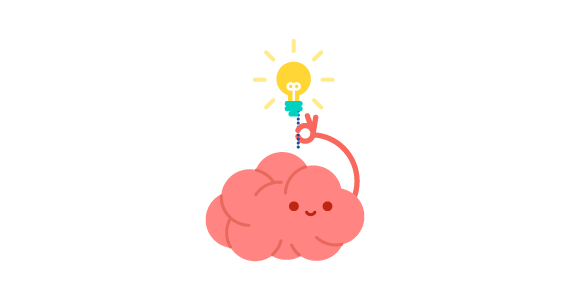 Официалният сайт на стратегиите за визуално мислене, vtshome.org, обяснява защо използването на изкуството е от изключително значение: "Изкуството е основна тема за първа дискусия, защото дава възможност на учениците да използват съществуващите визуални и когнитивни умения, за да развият увереност и опит, научавайки се да използват това, което вече знаят, за да разберат онова, което все още не знаят; след това те са готови да изследват и други сложни теми, самостоятелно или с техни връстници."
Добри практики от Румъния
[Speaker Notes: Въвеждащи думи преди представянето на добрите практики, например: Дори Румъния да не е много добре позиционирана по отношение на интеграцията на изкуствата в училището в сравнение със страните, участващи в проучването, тя е добре позиционирана по отношение на събития на ниво общност. В Румъния, както и в България, единствените два предмета, които са част от задължителната учебна програма в общообразователните училища са изобразително изкуство и музика. Други предмети, свързани с изкуство не са включени като избирателни предмети. От гледна точка на отвореност към комуникация и партньорство с общността, през последните години румънското училище предприе някои стъпки в създаването на база данни с предложения на художници и културни оператори, за да осигури по-добра среща на образователната област с художествената. Отбелязваме възможността за регистриране в база данни, достъпна за училищата, на желаещите да предложат дейности в рамките на програма „Училище различно“. Заинтересованите страни могат да изберат предложение, което смятат, че би било подходящо за техния контекст. Румъния в момента е в процес на реформа на учебната програма от гледна точка на интеграционните ключови компетентности, които включват компетентността „културно съзнание и изразяване”.]
Класиката е фантастична!
Промотьор: George Enescu Filarmonique Institute 
Цел: да възпита любовта към музиката у младите хора, да направи класическата музика достъпна и да възпита младежите в дух на хармония и разбирателство между хората.
Предизвикателството, с което се бори тази добра практика има социален характер. 
Практиката има собствен уебсайт, включващ записи на интервюта (за музика и житейски опит) с известни музиканти и писатели, виртуална библиотека, представяща живота на известни музиканти и композитори, препоръки на участници и ученици, рисунки и картини, базирани на концертите, на които са присъствали. Изпълненията на живо, организирани от George Enescu Filarmonique Institute, са насочени към младите хора в Букурещ.
[Speaker Notes: Концертите са с високо качество и обясненията, придружаващи всяко музикално произведение, са полезни, дават прозрения на учениците в музикалния свят и доближават класическата музика до тях. Учителите могат да използват сайта, неговите записи и статии в своите часове, за да създадат приятна атмосфера и да стимулират благополучието на учениците, да ги насърчат да слушат качествени концерти, да анализират известни артистични изрази или да разберат контекста, в който произведенията са били създадени.
Материалите могат да се използват в часовете за насърчаване на благосъстоянието на учениците чрез прилагане на изкуства. Материалите насърчават сътрудничеството между специалисти по изкуство (музиканти) и учители. Ролята на музиката в нашия живот: музиката укрепва концентрацията, паметта, радостта от живота, толерантността, благополучието и мотивацията да бъдем по-добри хора. Тя стимулира езиковите, музикалните, логически визуалните и междуличностните умения.]
Бележка:
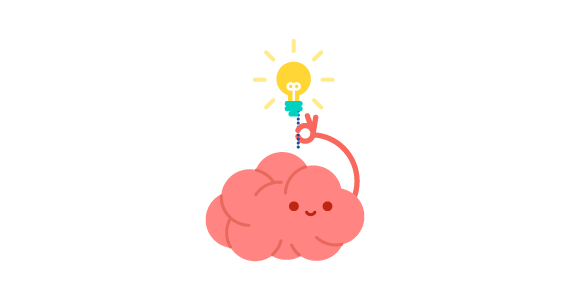 Чували ли сте за сугестопедия? Образователен подход, който е роден в България и който използва класическа музика за създаване на фон, който прави успешно по-задълбоченото учене и разбиране. 

https://www.vihrovenia.bg/en/suggestopedia/what-is-suggestopedia-8
Alecart and FILIT (детска секция)
Промотьор: Списание Alecart
Цел: Списанието обучава и помага на младите хора да намерят собствения си глас в обществото и да допринесат пълноценно за неговото развитие. Събитието FILIT има за цел да популяризира младите таланти и техните литературни произведения, както и да развие уменията за творческо и критично мислене на младите хора и да вдъхне любов към книгите и четенето у младите участници.
Предизвикателството, с което се бори тази добра практика има социален характер. 
Програмата на Alecart обхваща широк спектър от дейности, чийто успех се основава на общоприети планове за действие: анализ на съвременни художествени постижения, творческо писане (кратки разкази и стихотворения), обществена/благотворителна дейност (т.е. сесии за разказване на истории или четене на глас за по-малки деца/деца със специални нужди), блогове за основни събития (срещи с писатели и поети и др.), книги, литературни рецензии на книги и филми или срещи с национални и международни писатели.
[Speaker Notes: Малко допълнителна информация може да бъде интересна: Alecart е проект/тенденция, инициирана от културна група млади хора и техните учители по литература от няколко гимназии в Яш, Румъния, с богат опит и дейност. Достъпът до дейностите на групата е безплатен. Тенденцията възпитава и помага на младите хора да намерят собствен глас в обществото и да допринесат пълноценно за неговото развитие. Списанието им публикува мнения на младите хора по широк спектър от теми (включване, разнообразие, живот, комунизъм, постижения, щастие срещу нещастие, благополучие), както и техните литературни произведения от 2008 г. насам. Списанието придоби национален характер с времето и се обръща към всички ученици в Румъния. Групата е партньор в културното събитие FILIT, което инициира специална секция за деца/ученици от 2019 г., където Алекарт има значителен принос всяка година. Събитието FILIT има за цел да популяризира младите таланти и техните литературни произведения, както и да развие уменията за творческо и критично мислене на младите хора и да вдъхне любов към книгите и четенето у младите участници. На учениците се дава възможност да се срещнат с писатели и поети, както и да прочетат собствените си произведения.]
Възможност:
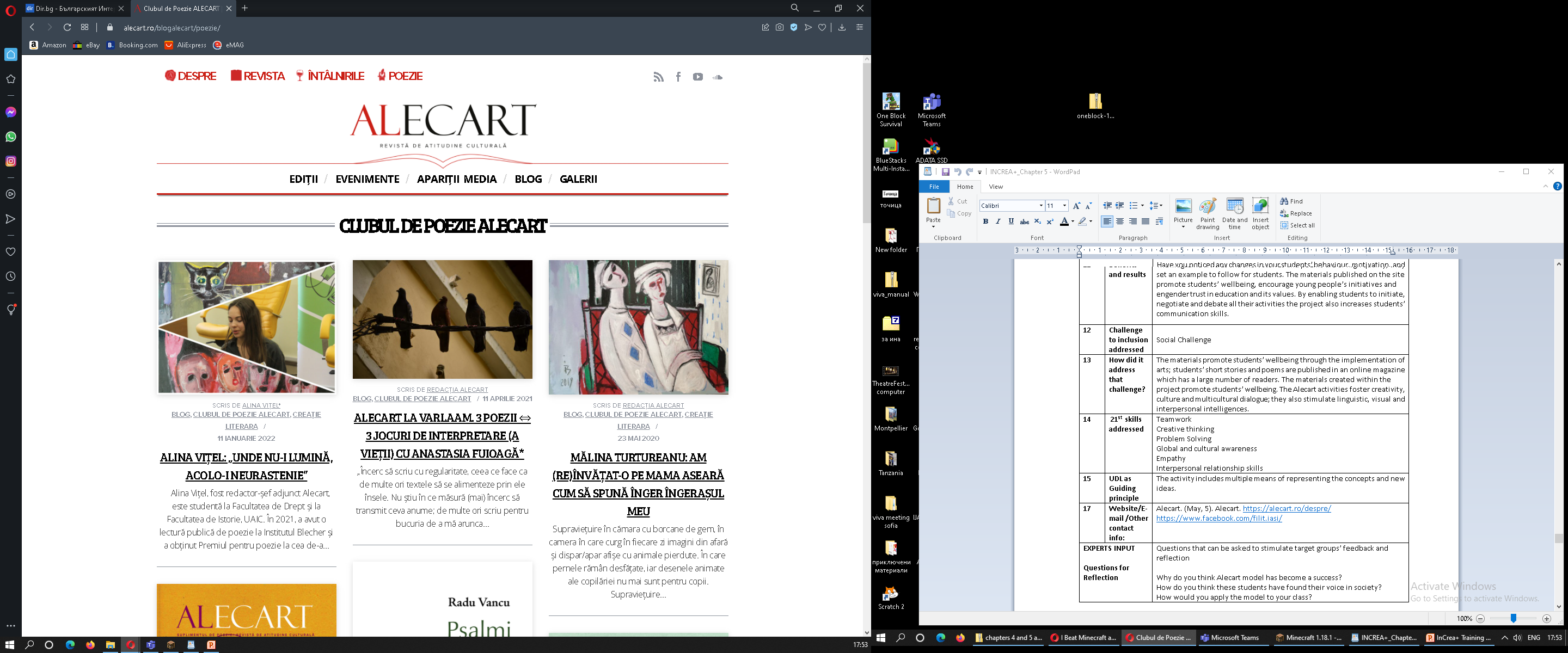 Хората се нуждаят от различни канали и инструменти за изразяване. Някои са силни и уверени в речта, други имат нужда от усамотението на писането. Дайте на тези ученици криле като им създадете пространство, в което да могат да представят своята работа и да получат признанието, което заслужават.
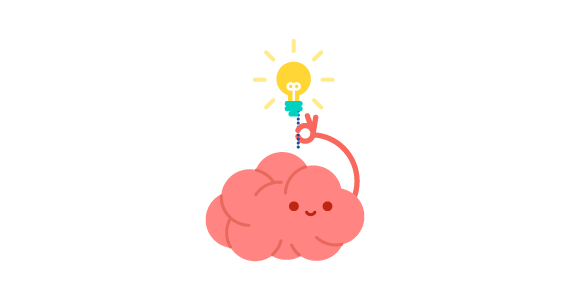 Добри практики от Италия
[Speaker Notes: Няколко въвеждащи думи преди представянето на добрите практики, например: Като част от проекта Scuole aperte (Отворени училища) всяко училище или мрежа от училища може да кандидатства за финансиране на художествени дейности от Министерството на образованието. В по-голямата част от европейските страни специалистите учители по изкуства, дори ако са основно обучени като (професионални) художници в последователен модел, също трябва да преминат професионално обучение на учители в даден момент. Това означава, че за да могат да преподават в общи държавни училища (а не само в извънкласни часове, в които професионални артисти могат да бъдат включени в няколко страни, например в Гърция, Италия, Финландия, Словакия и Словения), професионалните художници трябва да преминат професионално обучение за учители. Интересно е да се спомене също, че според скорошно проучване, проведено в рамките на италианския проект за култура и благополучие, установи, че културният достъп е вторият най-важен детерминант на психологическото субективно благополучие след множество заболявания, превъзхождащи фактори като професия, възраст, доходи и образование.]
Лъч светлина
Промотьор: Reggio Children
Цел: да насърчи използването на подход към реалността и развитието на знания; да придаде смисъл и по-голяма свобода на научното мислене.

Противопоставя се на когнитивни предизвикателства
Съдържание: Светлината и явленията на светлината са врати, водещи към откриване и познание за света. Те могат да бъдат изследвани чрез „класическия“ диапазон от видима светлина, която може да бъде разбита на цветове, но също и чрез невидимия спектър с, например, инфрачервени и ултравиолетови лъчи. Посредством различни езици – думи, рисунки, звуци, конструкции и визуални композиции – да се конструират и верифицират хипотези и теории.
Възможност:
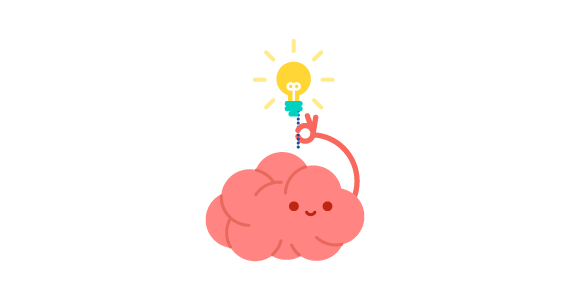 Чували ли сте за сетивен театър лабиринт? Един от инструментите, които се използват в различните инсталации е светлината. Проверете дали във вашия район има такава театрална трупа и ги помолете за идеи.
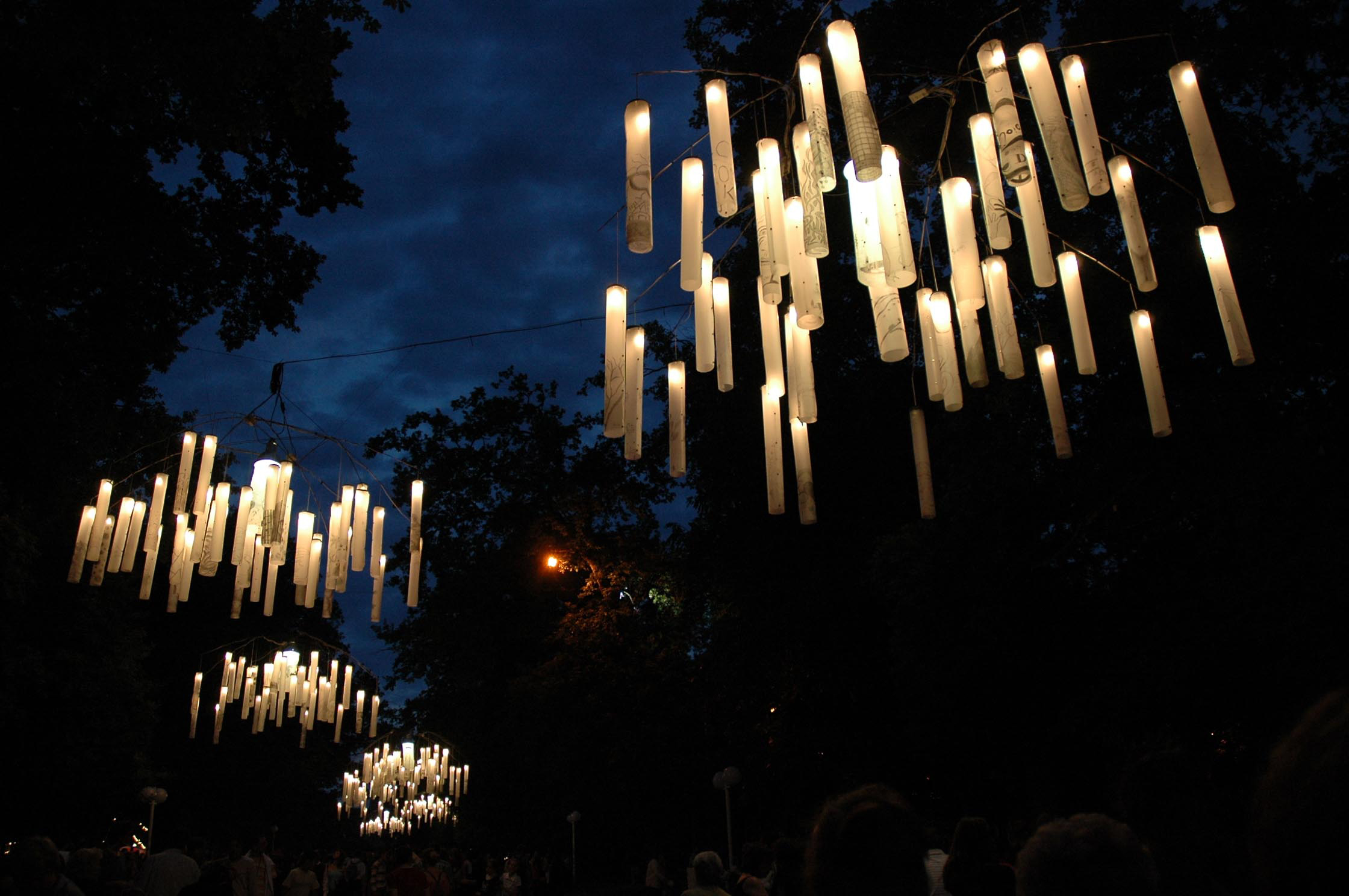 Формата на глината
Цели: упражняване на мислене по гъвкав начин, преминаване между цифрови и аналогови, абстрактни и конкретни, виртуални и занаятчийски подходи

Съдържание: проучване на глината, материал, който говори за човешката история. Глината се предлага в различните "фази на живот", от влажна до суха. Тя е разбита и на прах, след срещата си с вода, отново се връща към живот и придобива пластичност.

С глината може да се работи върху дървени дъски с различни форми и размери, отразяващи повърхности, метали и пластмаси. Големите работни маси позволяват използването на традиционни инструменти – за разрези, издълбаване и заглаждане – както и за други необичайни инструменти, като ножове за макаронени изделия, машина за мачкане на картофи и торбички за глазура.
[Speaker Notes: Освен това има факли, лещи и микроскопи, свързани с компютри, които ни позволяват да влезем в най-интимните и неочаквани структури на материала по напълно нови начини.
Участниците откриват силата на контакта със земята, оформянето по различни начини, посредством азбуката на пластичността, слоеве и нива, структури, богати на плътни зони и пукнатини, създаване на сложни композиции и форми в различни цветове.]
Възможност:
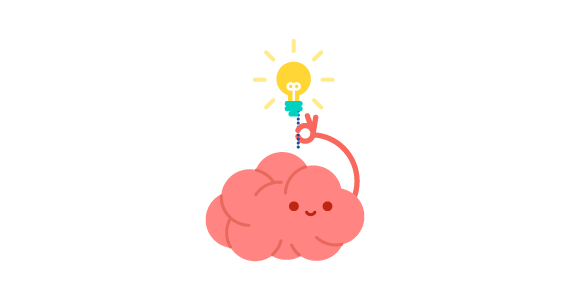 Имате ли ученици, които са изявено кинестетичен тип и учат и се изразяват най-добре, когато имат възможност да правят нещо с ръцете си? По какъв начин училището ги обгрижва? Работилница по керамика може да е идеална за тях.
Заключителни бележки
Извън училищата, много организации предоставят допълнително образование в областта на изкуствата. Те включват министерски или общински структури, културни центрове и институции, независими специализирани училища (музикални, драматични и др.), сдружения и дори съюзи на художници или творчески професионалисти. 
Включването на допълнителни експерти или други деца, които да споделят своя опит по отношение на приобщаване/изключване може да бъде от голяма полза. Примери от реалния живот и опит, получен от комуникация с хора, които са извън непосредствения кръг от контакти на учениците, може да подобри тяхното разбиране по тези теми и да събуди желание за участие и ангажираност.
Също така може да се провеждат и съвместни проекти. Например, обща изложба с местна организация, може да бъде резултат от няколко дейности, които всички участници ще очакват с нетърпение и допълнително ще повиши информираността в общността, не само за непосредствените проблеми, но и за активността на младежите.
[Speaker Notes: Коментирайте относно видовете организации, предоставящи допълнително образование по изкуства. В зависимост от контекста, това могат да бъдат местни организации, които работят в посока приобщаване, работят с деца с увреждани или училища за талантливи деца. Вашите партньори от общността могат да бъдат подбрани също така само на база техния артистичен опит и специализаци. Вашите усилия в посока приобщаване ще насочат заформянето на концептуални уъркшопи и начина на тяхното реализиране. 
Включването на такива организации може да доведе до споделен опит и разширяване на знанията, съчетано с научаване на нови арт техники.]
Възможна самостоятелна работа
Ще получите освен настоящата презентация и подробното описание на добрите практики. 
В джоба за ден 4 в папката, разполагате с материал с насочващи въпроси към всяка от практиките и форма за вашите бележки. 
Помислете как избрана от вас практика може да бъде реализирана във вашето училище. 
Можете да ни изпратите вашите готови идеи по имейл, за да помислим с какво бихме могли да ви бъдем полезни. Погледнете на тези добри практики и като комбинация с представените предложения за дейности, които да тествате с децата.
Въпроси?
Допълнителни ресурси и материали
ALECART, https://alecart.ro/despre/
Associació Riborquestra Website, https://comusitaria.wixsite.com/riborquestra/
Associació Riborquestra Facebook Page, https://www.facebook.com/associacioriborquestra
CENTRO ATLÁNTICO DE ARTE MODERNO, Proyecto BARRIOS, https://www.caam.net/es/actividades_int.php?n=3897
CENTRO ATLÁNTICO DE ARTE MODERNO, Barrios: comienza una nueva Aventura, https://caam.net/deaccion/barrios-comienza-una-nueva-aventura/
Clasic e fantastic Website, https://www.clasicefantastic.ro/ https://www.facebook.com/clasicefantastic/
Clasic e fantastic Youtube Channel, https://www.youtube.com/channel/UCH7X-X4enyZtZKv_wheIqtw
FILIT Iasi Facebook Page, https://www.facebook.com/filit.iasi/
La Fundación DISA,
https://www.fundaciondisa.org/salaprensa/noticias/2020/04/24/proyecto-barrios-desarrolla-actividades-internet
Sunrise Project – France, https://sunriseproject.eu/bulgarian-passport-to-culture/
Благодарим за вниманието!